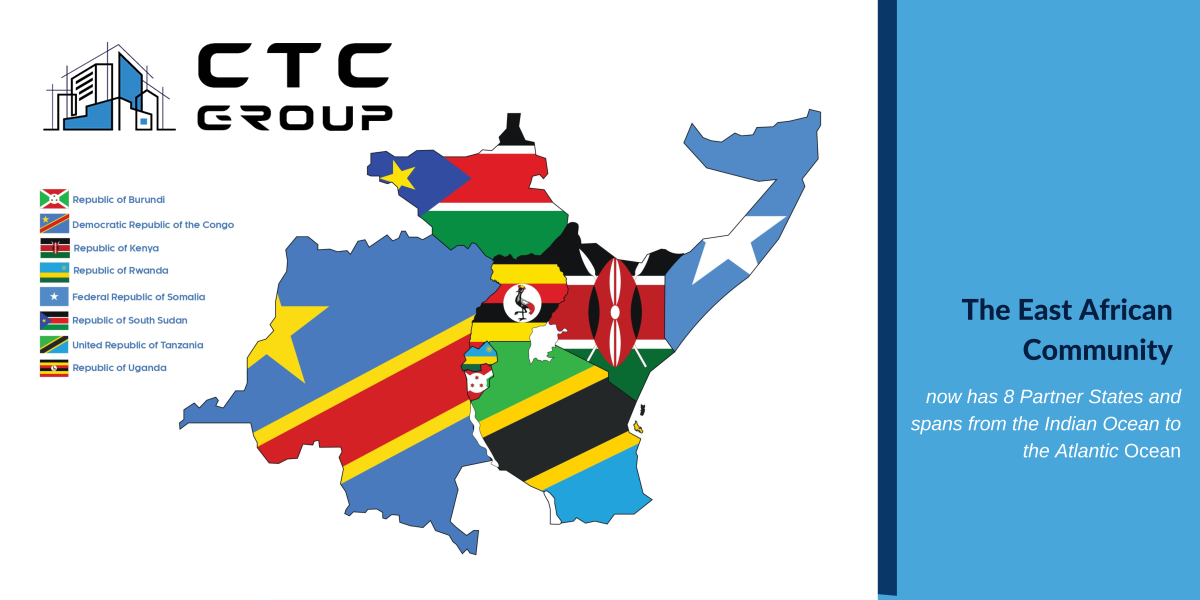 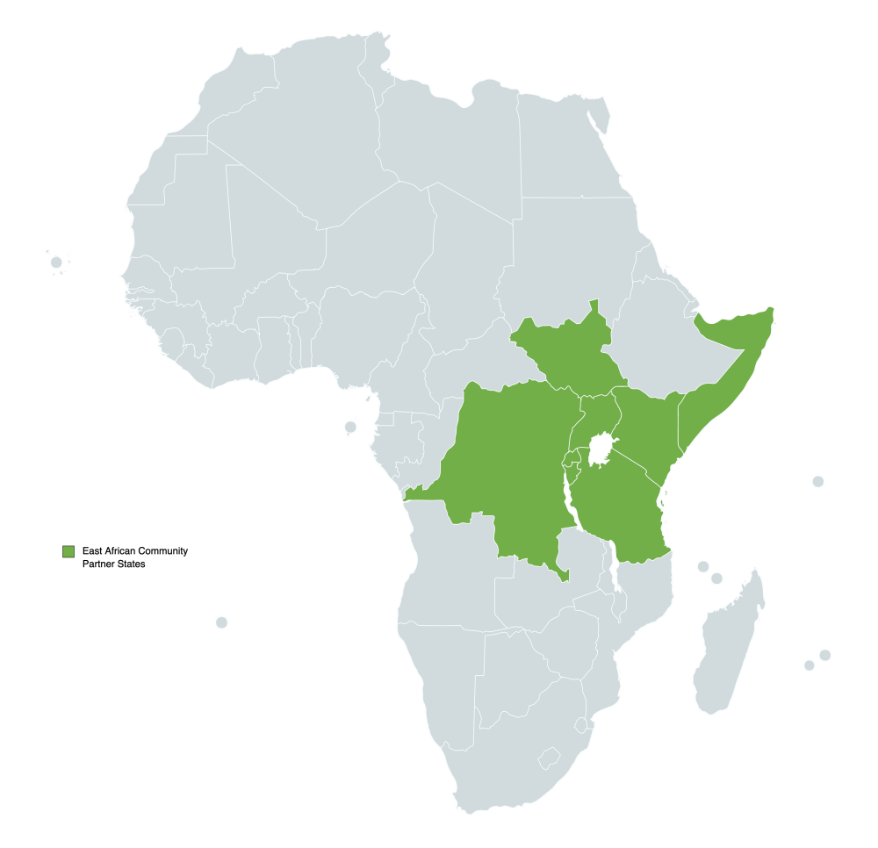 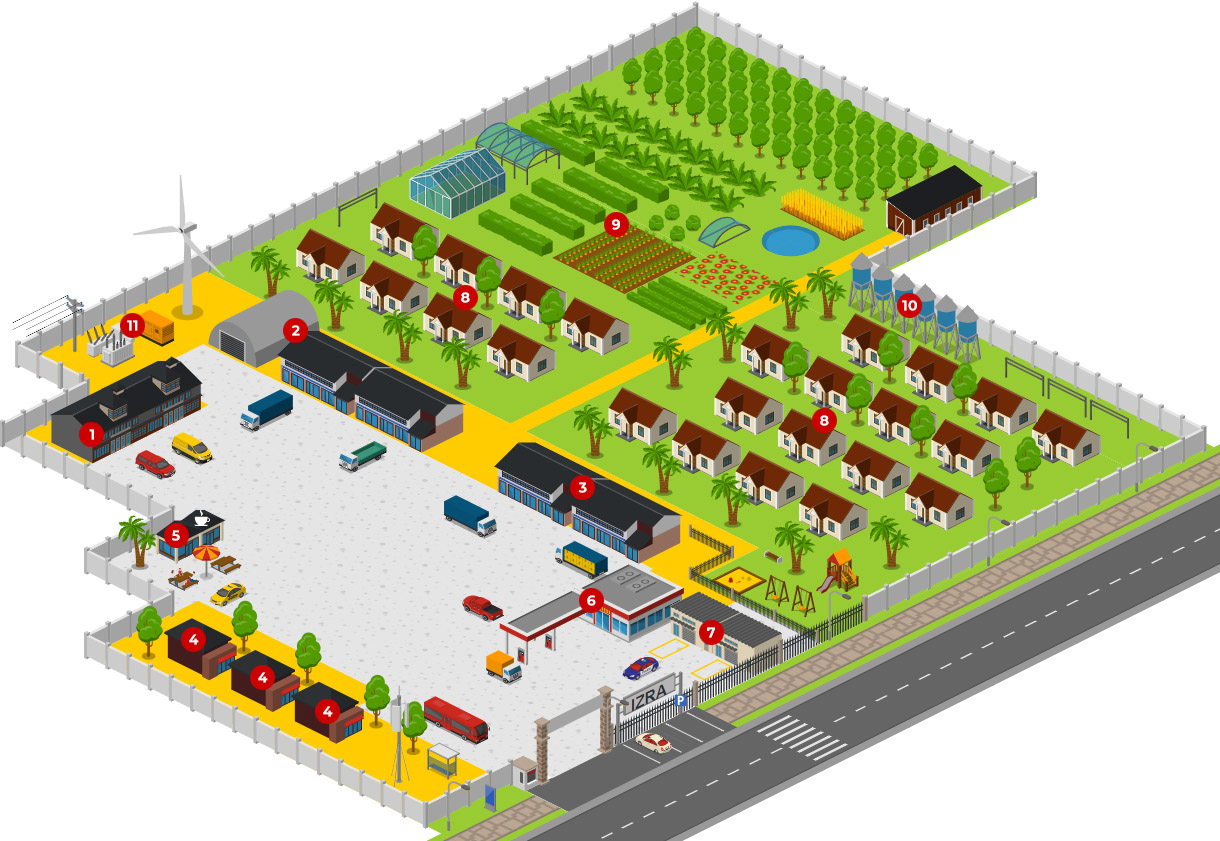 IZRA – INTERNATIONAL ZONE &       RESIDENTAL AREA
LEGEND:
1 234 5 6 7 8 91011
OfficesProductionServices Shops Restaurant, meeting pointPetrol stationCar / motorcycle serviceResidential complexModel agricultural landWater tanksElectric power supply + generator
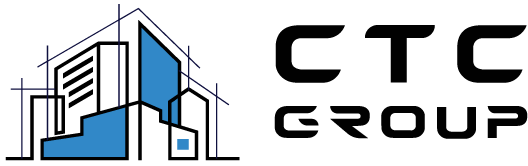 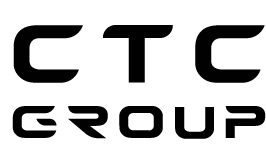 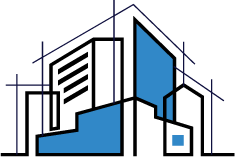 www.ctcgroup.si
www.ctcgroup.co.ke